Coronavirus(CoVID-19) Epidemiology
1
5/2/2020
Coronavirus disease 2019(COVID-19): Background
2
In December 2019, a pneumonia outbreak was reported in Wuhan, China.
On December2019, the outbreak was traced to a novel strain of Coronavirus, which was given the interim name 2019-nCov by the World Health Organization.
Later renamed SARS-CoV-2 by the international committee on taxonomy of viruses.
 The disease caused by SARS-CoV-2 is named as coronavirus disease-2019(COVID-19).
5/2/2020
Timeline of the spread of COVId-19 Pandemic
3
5/2/2020
Timeline of the spread of COVId-19 Pandemic
4
5/2/2020
Distribution of cases globally
5
5/2/2020
Cont….
6
5/2/2020
Distribution of cases in India
7
5/2/2020
Distribution of cases in Punjab
8
5/2/2020
Distribution of cases in Himachal Pradesh
9
5/2/2020
What is Coronavirus?
10
Coronaviruses are large family of Viruses which may cause illness in animals or human ranging from common cold to more severe disease Such as :
Severe Acute Respiratory Syndrome(SARS-CoV): 2003 (China)
Middle East Respiratory Syndrome (MERS-CoV): 2012 (Saudi Arabia)
A novel coronavirus (NCoV), a new strain that has not been previously identified in humans: 2019 (China).
5/2/2020
Cont…
11
There are four subgroups: Alpha, beta, gamma and delta.
Alpha and beta coronaviruses are known to infect humans.
Consumption of infected animal-major cause of animal to human transmission of Healthy person.
The most recently Discovered Coronavirus causes coronaviruses Disease COVID-19.
5/2/2020
Cont..
12
5/2/2020
What is novel coronavirus?
13
Spill over from an animal to human happened during the last quarter of 2019 in Wuhan City, Hubei Provinces, China.
The Wuhan Strain has been identified as new strain of Beta coronavirus from group 2B with approximately 70% genetic similarity to the SARS-CoV.
The Virus has a 96% similarity to a bat coronavirus, so it is widely suspected to originate from bats as well.
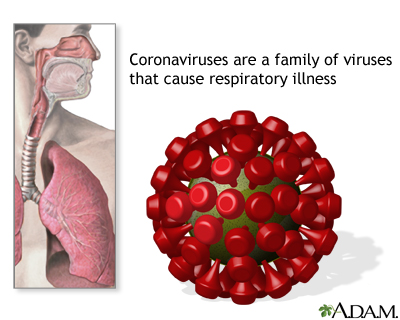 5/2/2020
Cont..
14
Most likely ecological reservoir for SARS-CoV-2 are bats, but it is believed that the virus jumped the species barrier to human from another intermediate animal host.
Intermediate animal host could be a domestic food animal, a wild animal or a domesticated wild animals which has not yet been identified.
5/2/2020
Origin of the virus
15
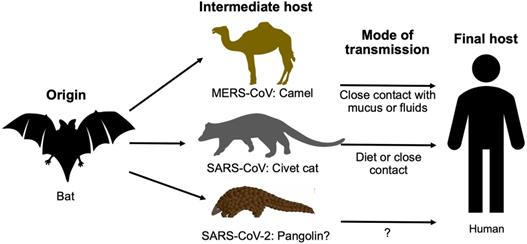 5/2/2020
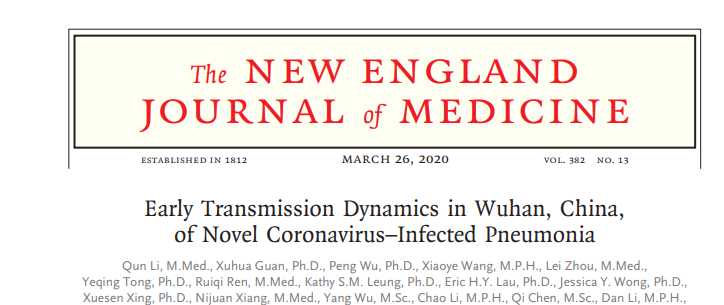 Assessment of the transmission dynamics in the first 425 confirmed cases found that:
55% of the cases before 1st January 2020 were linked to the south China sea food market
8.6% of cases after this date were linked the to market.
	This confirms that  human-to-human transmission has occurred among close contacts since the middle of December 2019 including infections in the health care workers
16
5/2/2020
Mode of transmission
Person to person spread
Close contact with respiratory droplets
Direct contact with the infected people
Contact with fomites

Airborne transmission has not been reported. However, it may be possible during aerosol generating procedures in clinical care.

Pre-symptomatic transmission

Asymptomatic transmission

Vertical transmission (Unknown)

Symptomatic transmission
17
5/2/2020
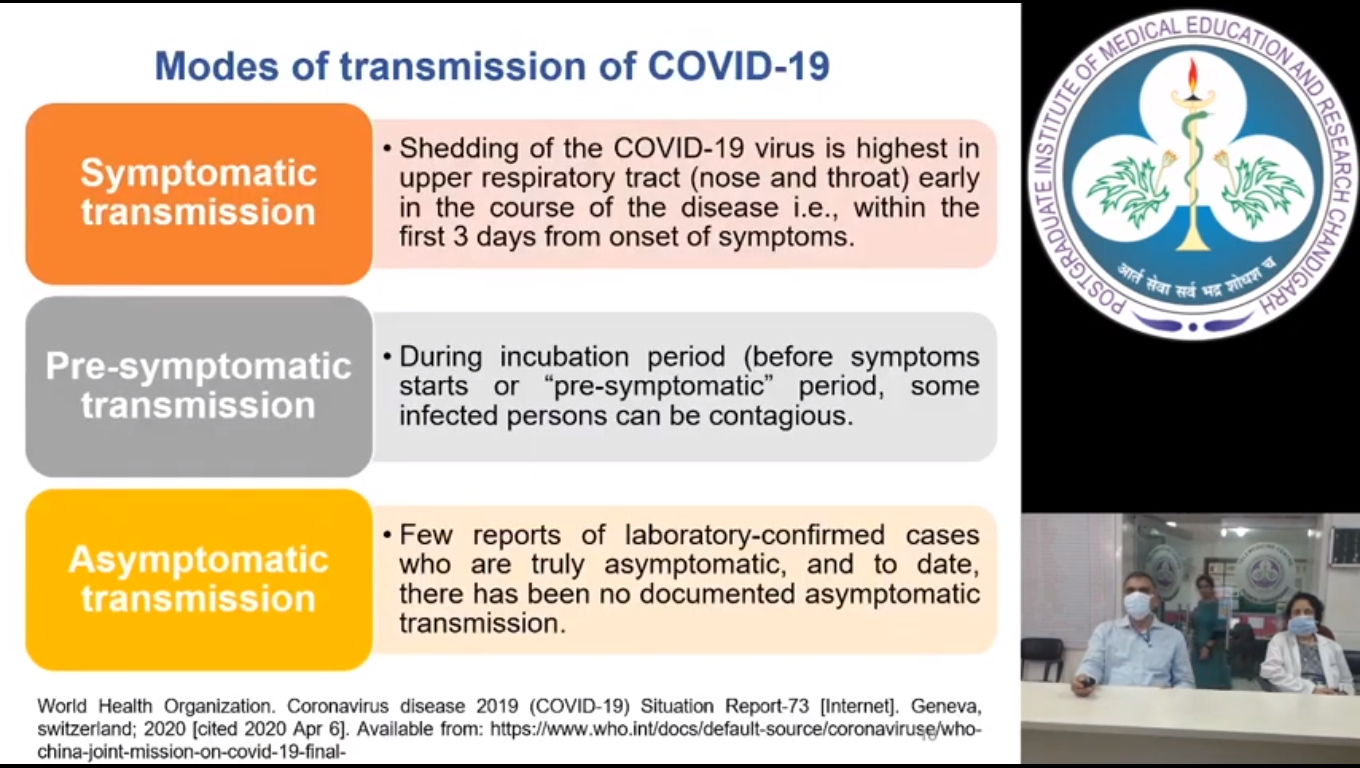 18
5/2/2020
Mode of Transmission
19
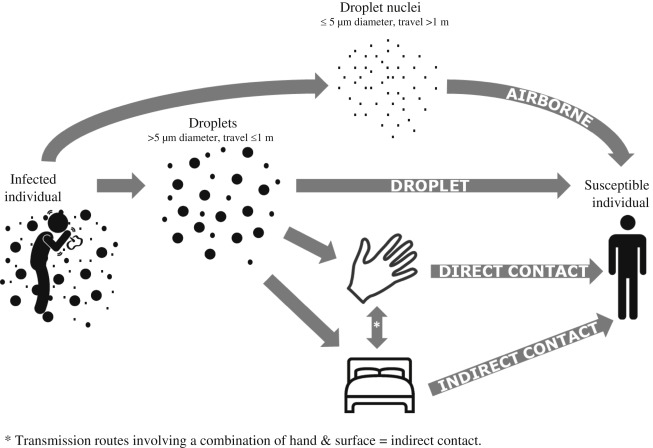 5/2/2020
Research evidence
20
5/2/2020
Stages of COVID-19
21
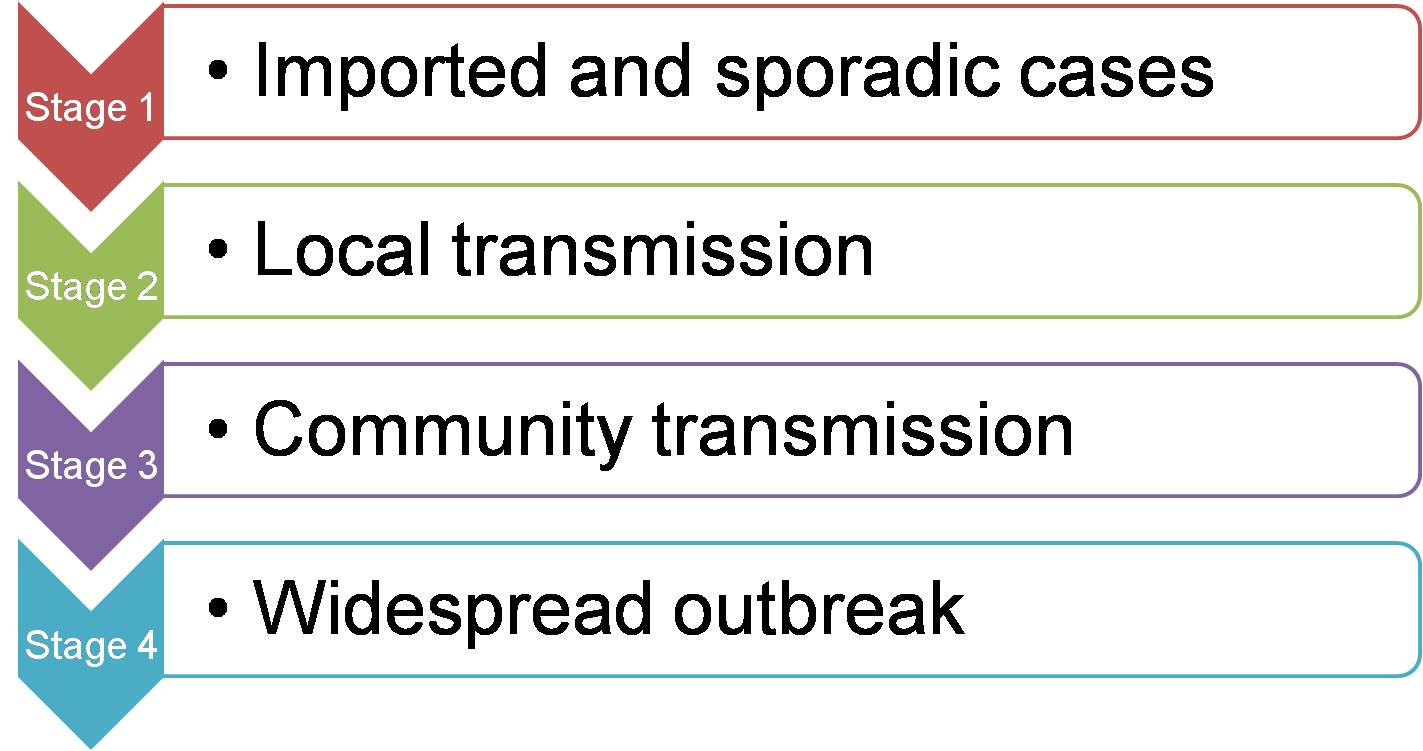 Source: https://www.icmr.nic.in/content/covid-19
5/2/2020
Reproductive Number Scale
22
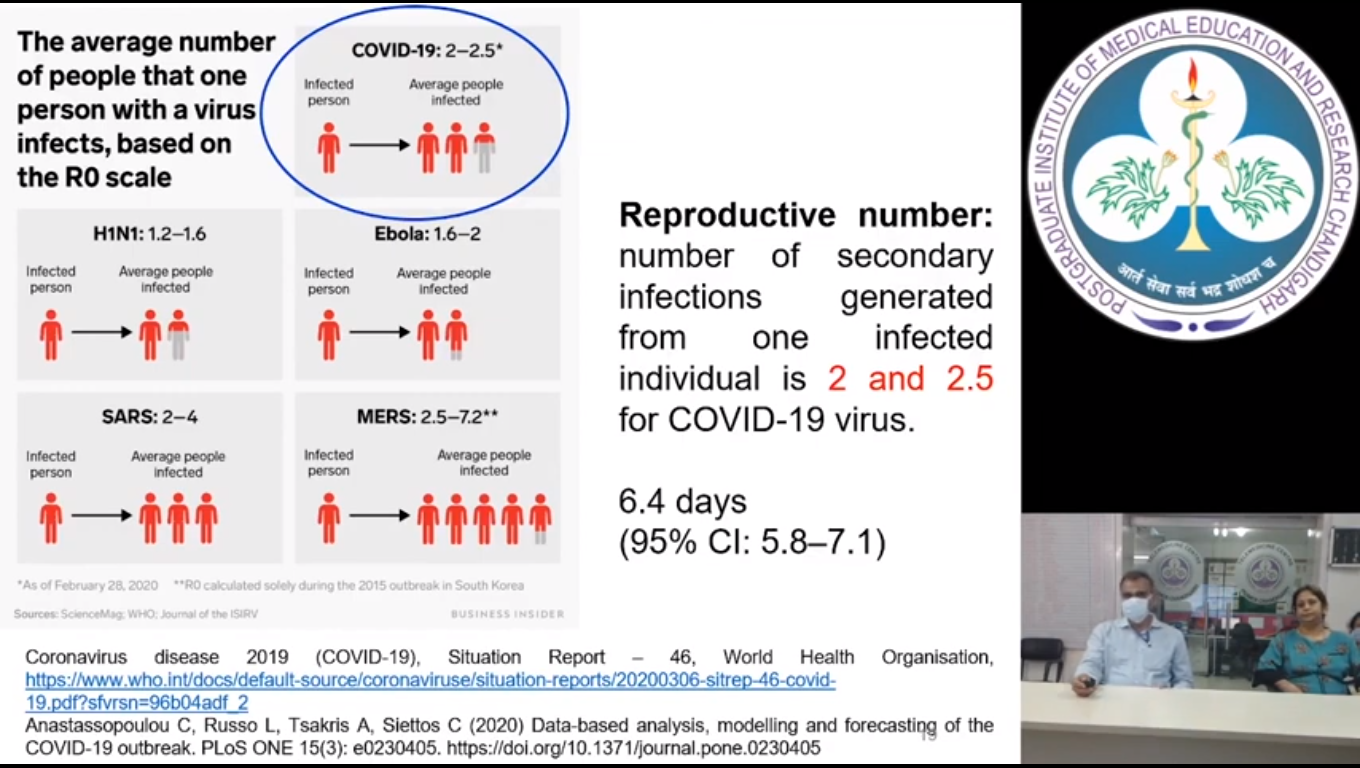 5/2/2020
Persistence of Virus on various surfaces
23
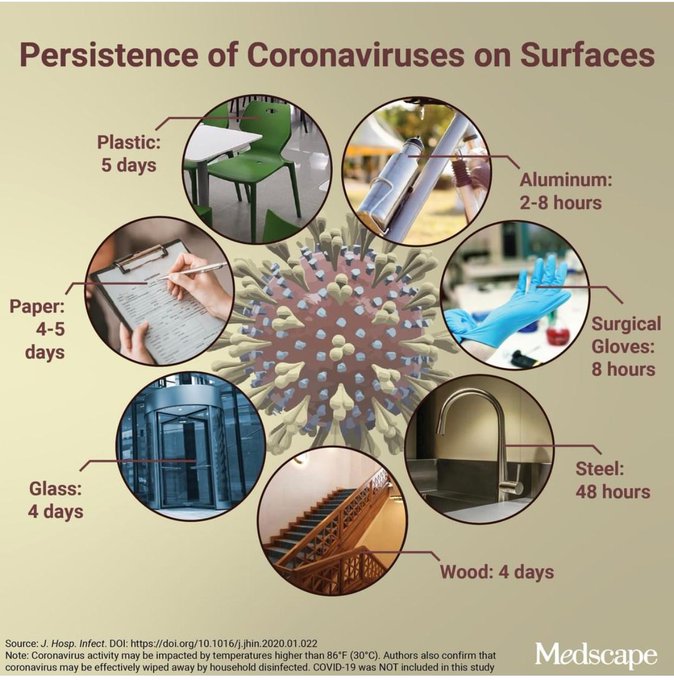 5/2/2020
Sign / symptoms
24
5/2/2020
Sign / symptoms
25
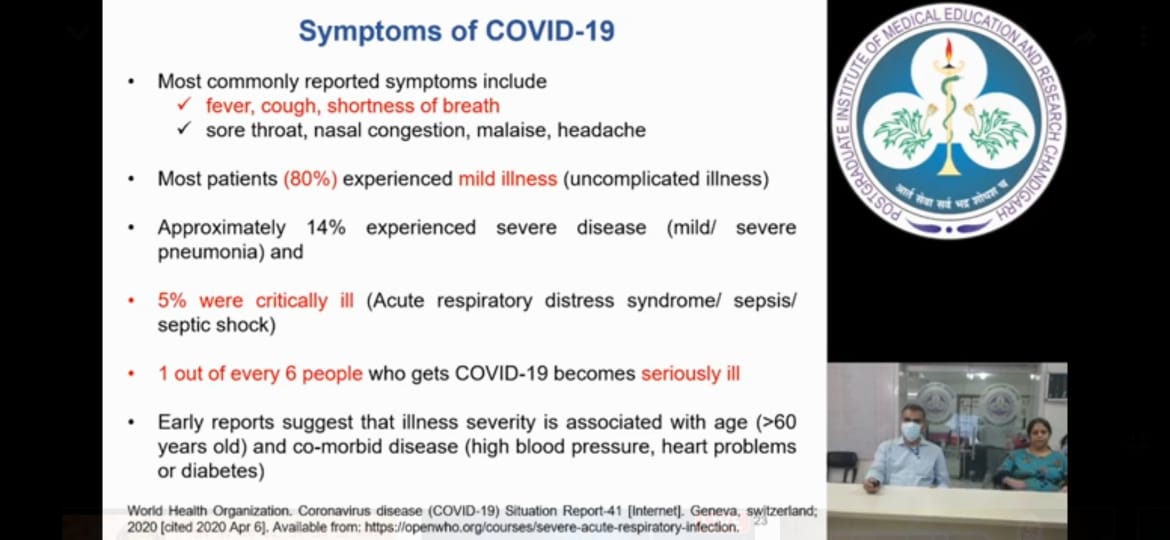 5/2/2020
Incubation Period
26
5/2/2020
New symptoms
27
https://weather.com/en-IN/india/coronavirus/news/2020-04-28-six-new-coronavirus-symptoms-recognised-cdc-covid-19...accessed on 2.5.2020
5/2/2020
Case definition: When to suspect
28
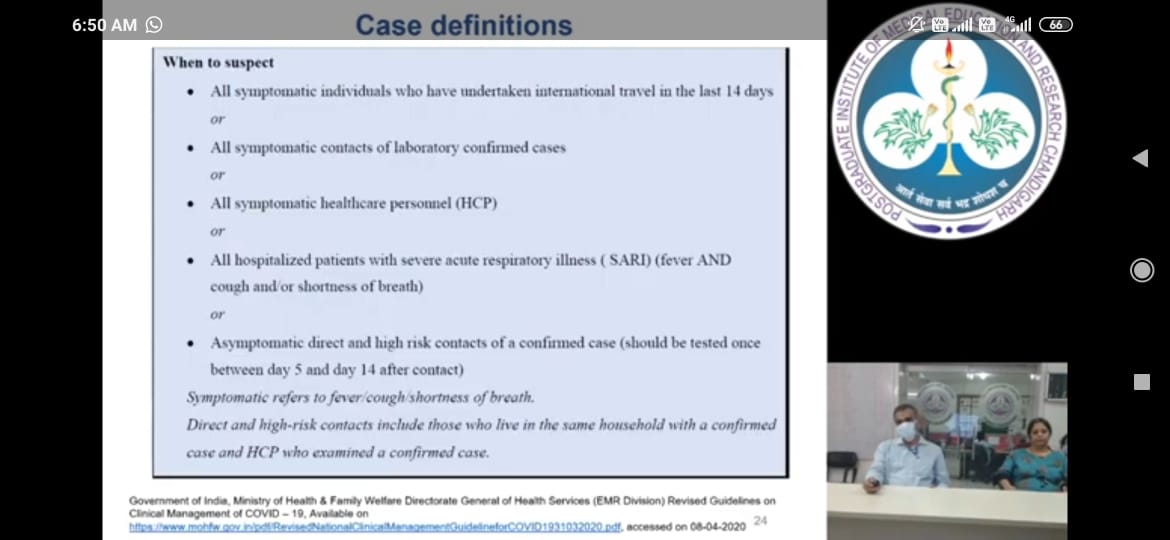 5/2/2020
Case definition
29
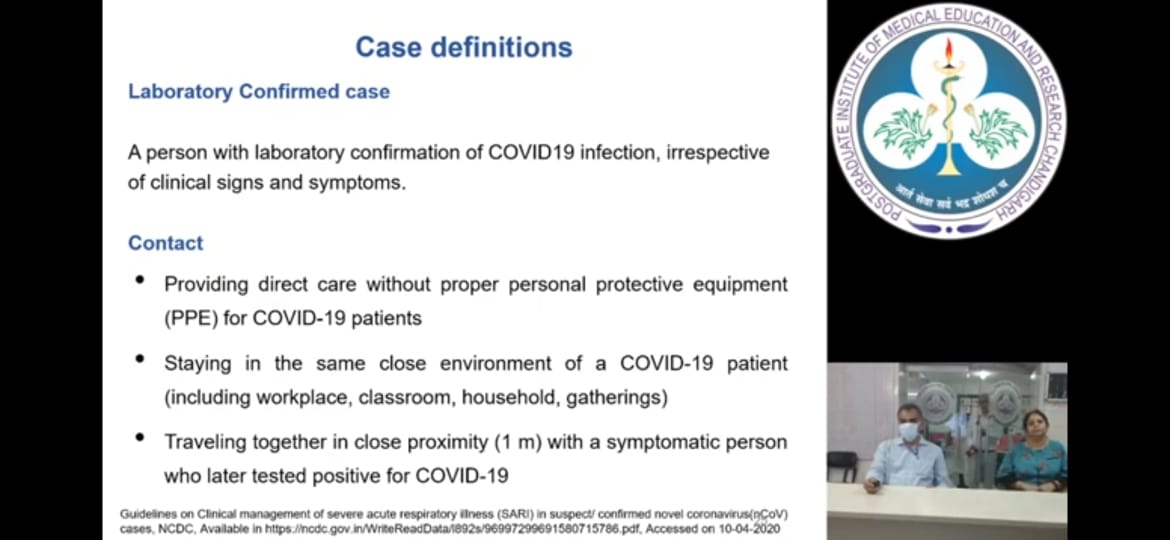 5/2/2020
Case definition
30
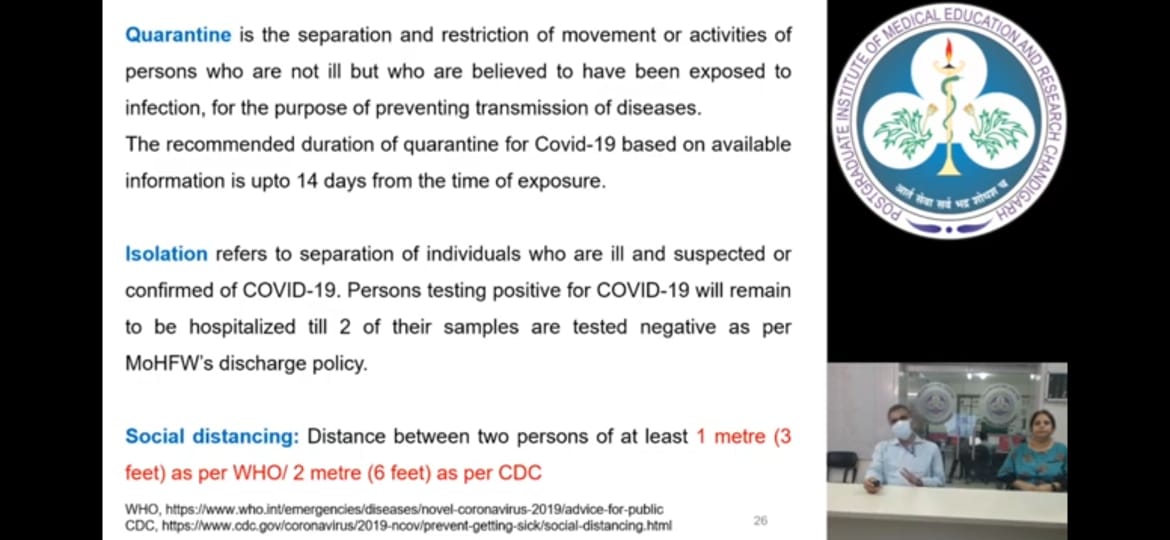 5/2/2020
Who are at risk?
31
5/2/2020
Diagnostic measures: BRIEF
32
Category for covid testing: ICMR
Category 1:symptomatic individuals who have undertaken international travel in the last 14 days.
Category 2: all symptomatic contacts of laboratory confirmed cases
Category 3: All symptomatic health care workers 
Category 4: All patients with SARI (Fever, cough)
5/2/2020
Diagnostic measures: BRIEF
33
Category 5B: Asymptomatic health care workers in contact with  confirmed case without adequate protection 
Hotspots/clusters and in large migration gathering/evacuees centers: 
Category 6: All symptomatic ILI (Fever, cough, sore throat, runny nose)
5/2/2020
Sample collection
34
Lower respiratory tract
Broncho alveolar lavage 
Tracheal aspirate 
Pleural fluid 
Lung biopsy 
Sputum
Upper respiratory tract 
Nasopharyngeal swabs 
Oropharyngeal 

Other 
Nasopharyngeal wash/ aspirate or nasal aspirate, deep Nasal swabs, anterior nares specimens
5/2/2020
Storage
35
Cold chain 
2-8C up to 72 hours 
In case of delay in testing or shipping store the specimen at -70C or below . (Bio safety cabinet)
5/2/2020
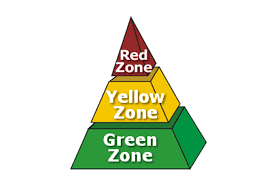 Zones in COVID
36
5/2/2020
37
Prevention
5/2/2020
38
Thank You
5/2/2020